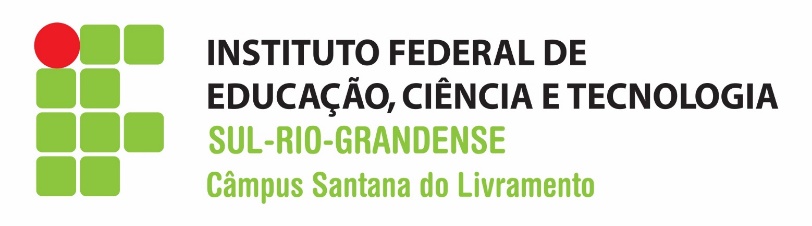 RELATOS DE AÇÕES DE ACESSO, PERMANÊNCIA E ÊXITO 
CAMPUS SANTANA DO LIVRAMENTO
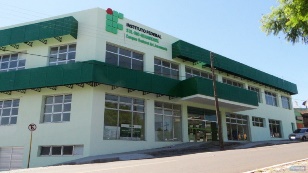 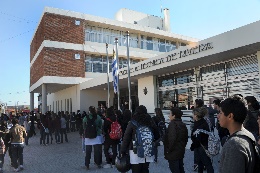 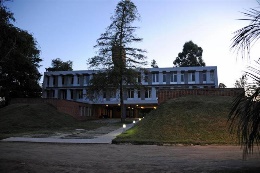 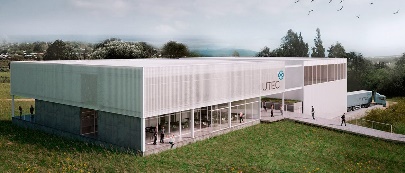 DINIS, Miguel Angelo Pereira
FELIX, Everton da Silva
DA FONSECA, Vera Lúcia Salim 
KHAIRALLAH, Patrícia Soares
cursos binacionais
[Speaker Notes: Estudo]
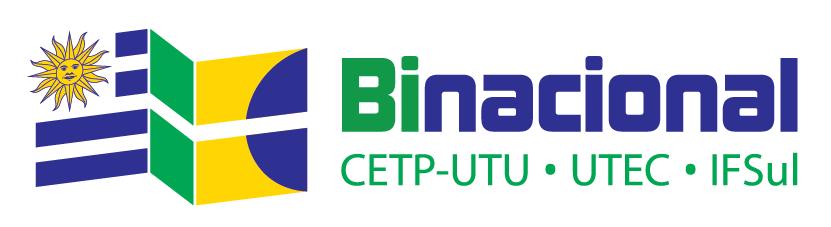 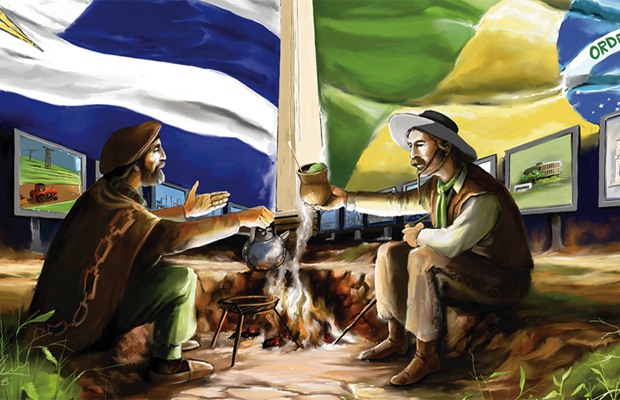 50% vagas
Integração
CONVÊNIOS
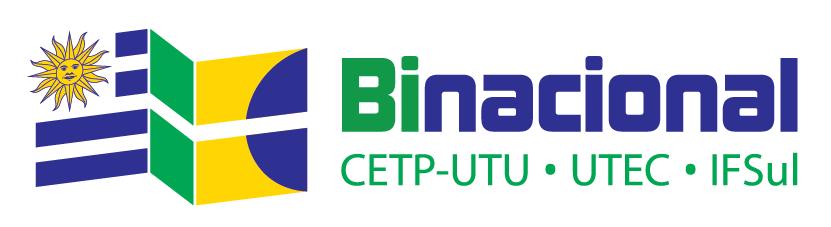 Baseado em 
princípios
Metodologia
Cursos Binacionais 2011-2019
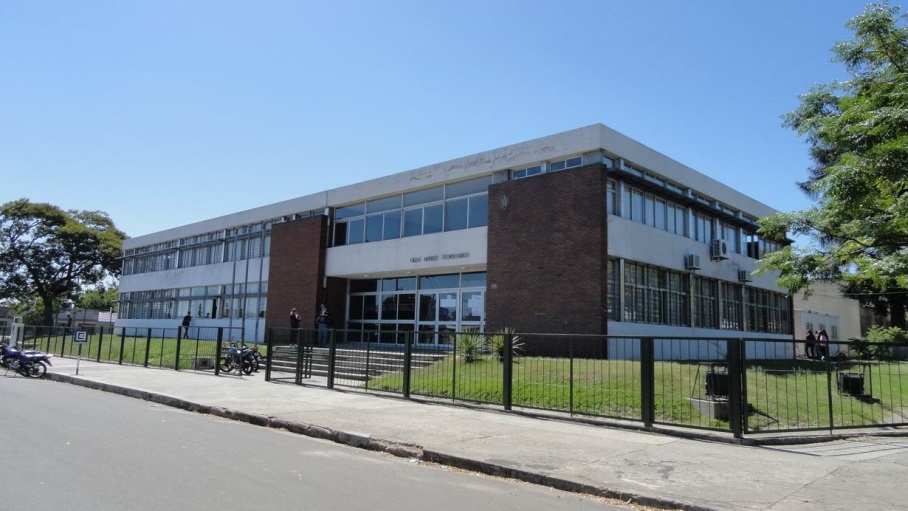 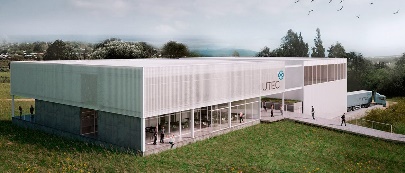 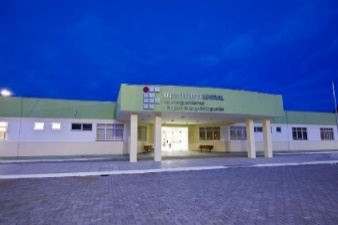 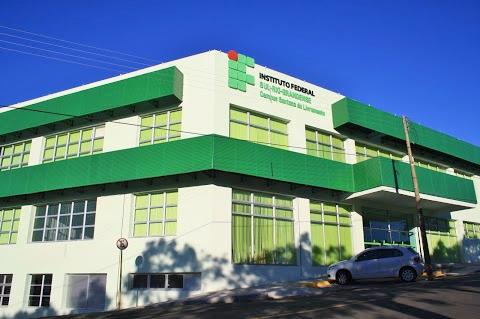 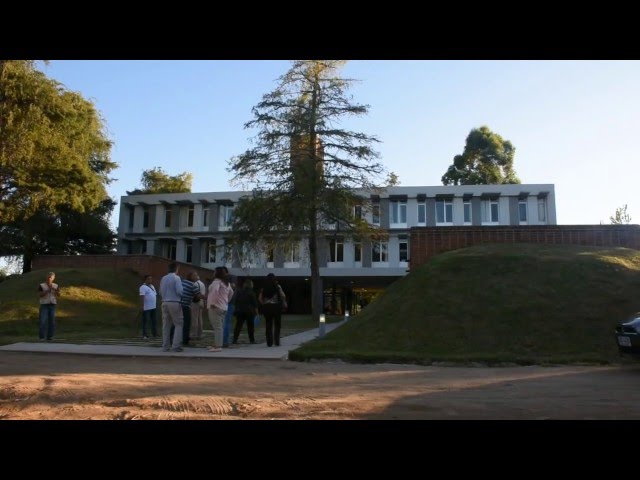 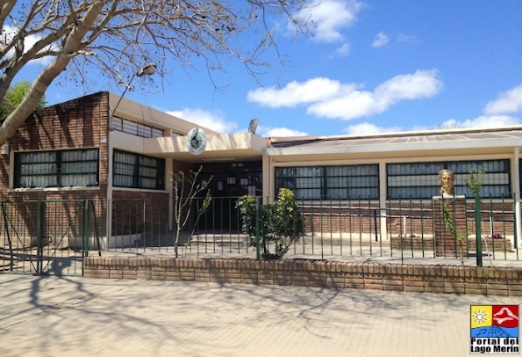 Cursos Técnicos Livramento:
Informática para Internet - Sub (2011)
Energia Renovável - Sub (2014)
Informática para Internet - Int (2014)
Energia Renovável - Int (2014)
Eletroeletrônica - Int (2014)
Cursos Técnicos Rivera:
Controle Ambiental - Sub (2011)
Logística - Sub (2014)
Gastronomia - Sub (2015)
Florestas - Sub (2017)
Agropecuária – Int (2019)
Cursos Superiores – IFSul – UTU – UTEC:
Tecnólogo Análise e Desenv. Sistemas - IFSul (2019)
Tecnólogo Mecatrônica Industrial - UTEC (2019)
5
[Speaker Notes: Estudo]
Acesso
[Speaker Notes: Estudo]
Projeto extensãoDivulgação do IFSul na Fronteira
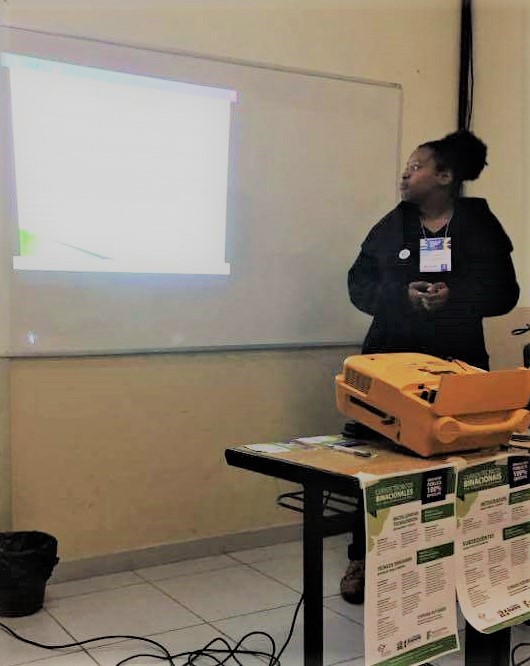 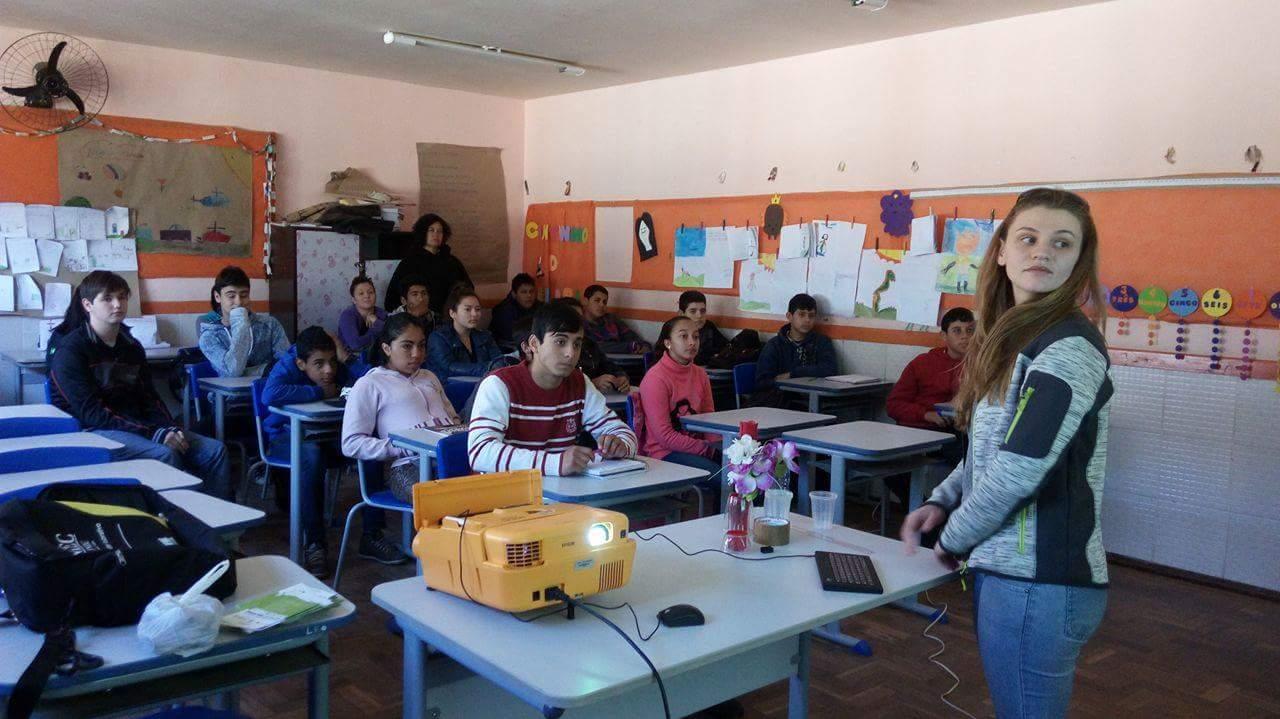 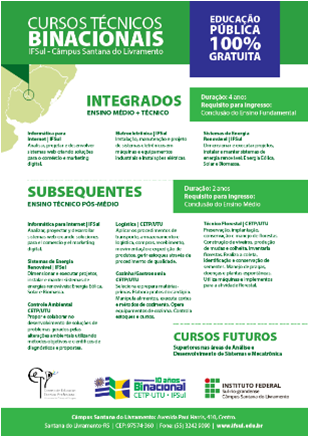 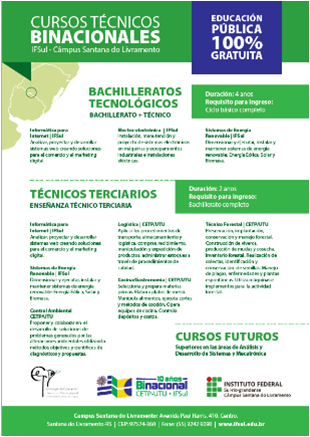 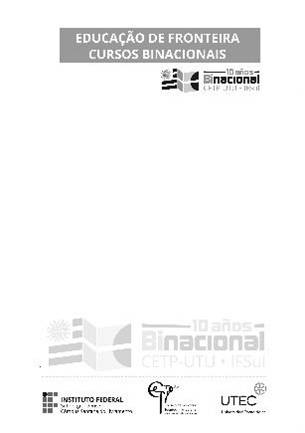 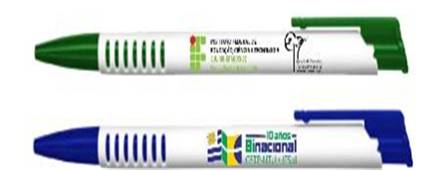 Projeto extensãoClube de Robótica sem Fronteiras
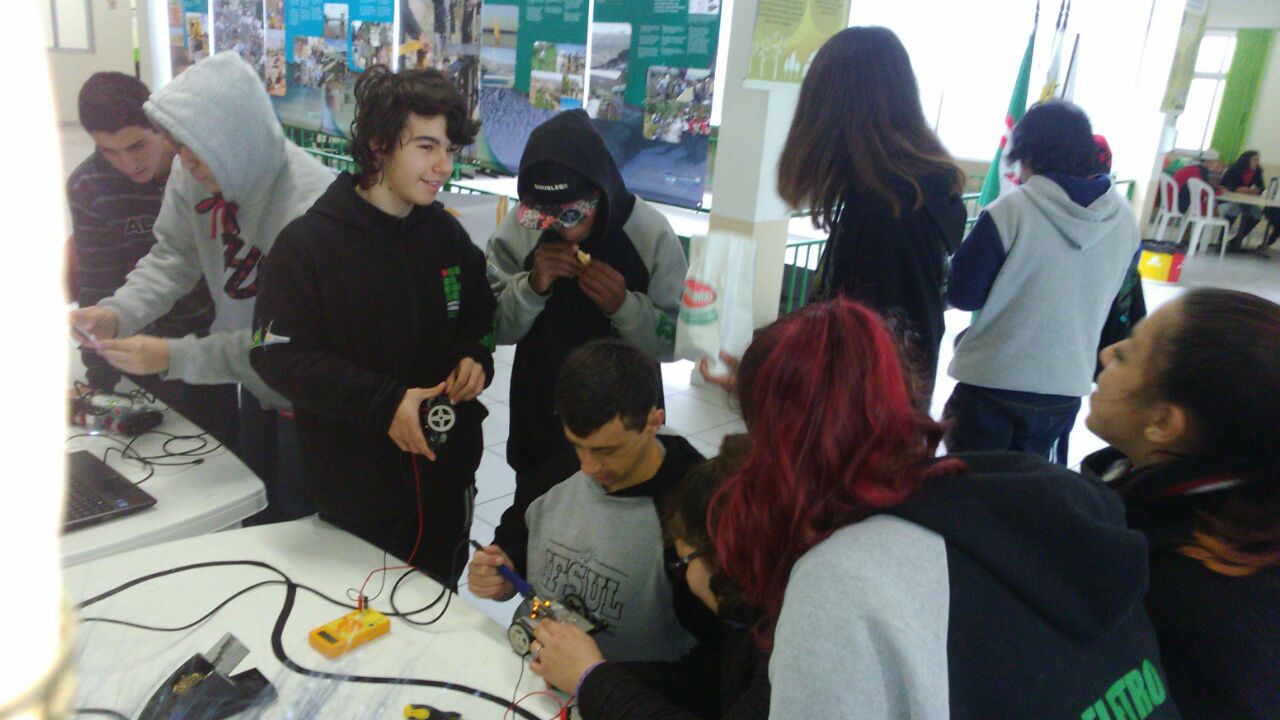 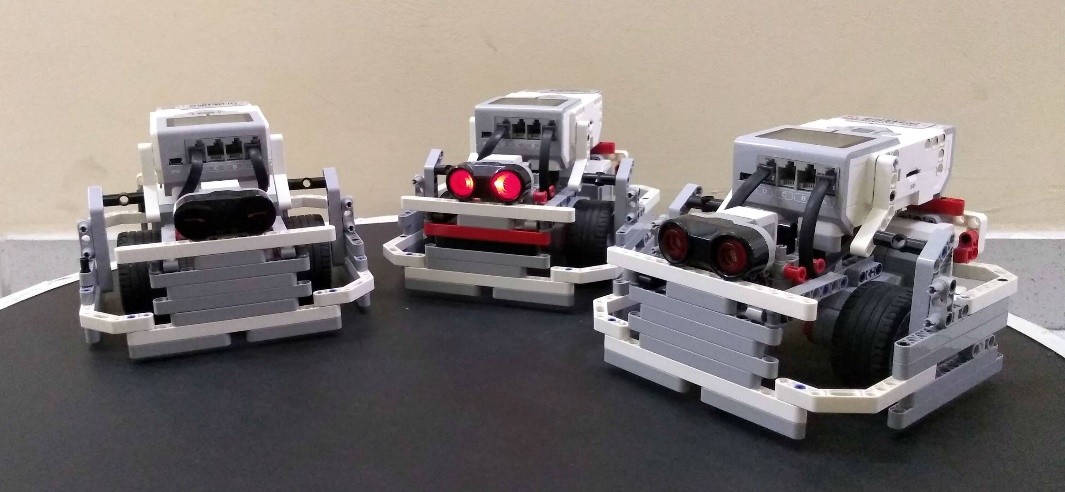 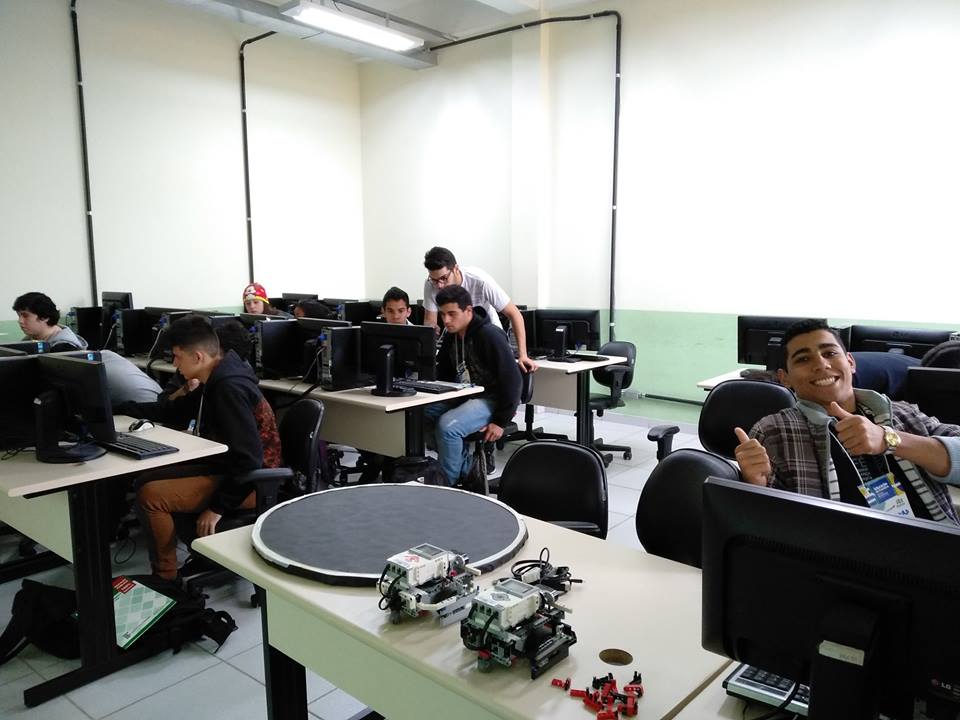 Projeto extensãoProgramação criativa com Scratch
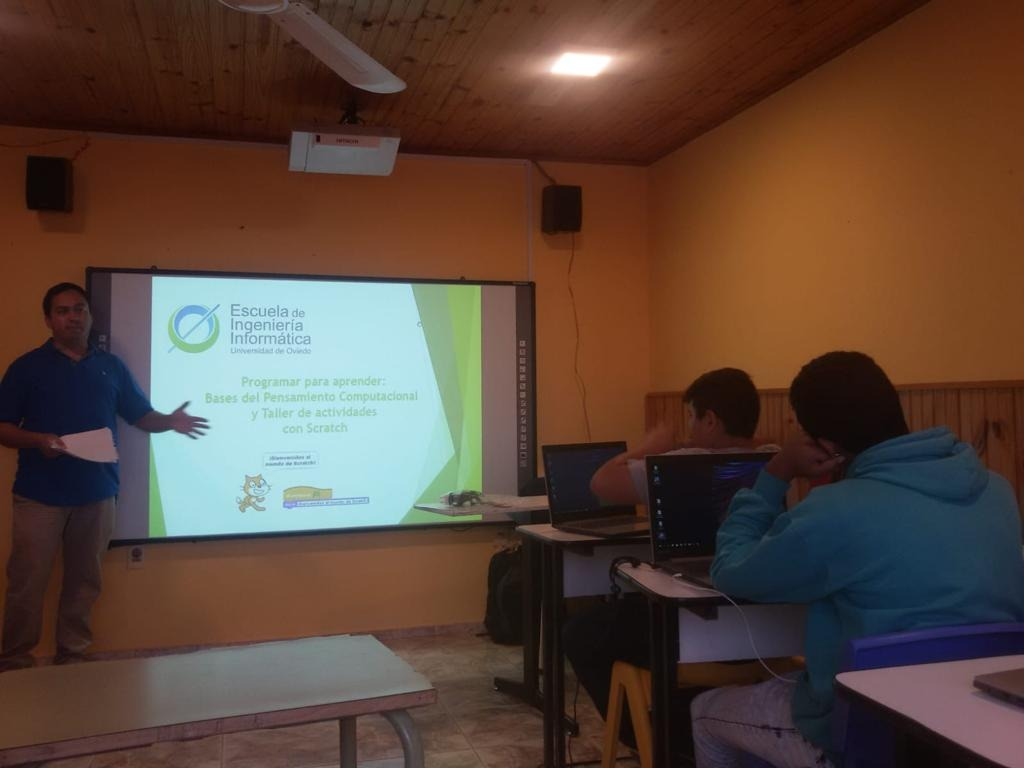 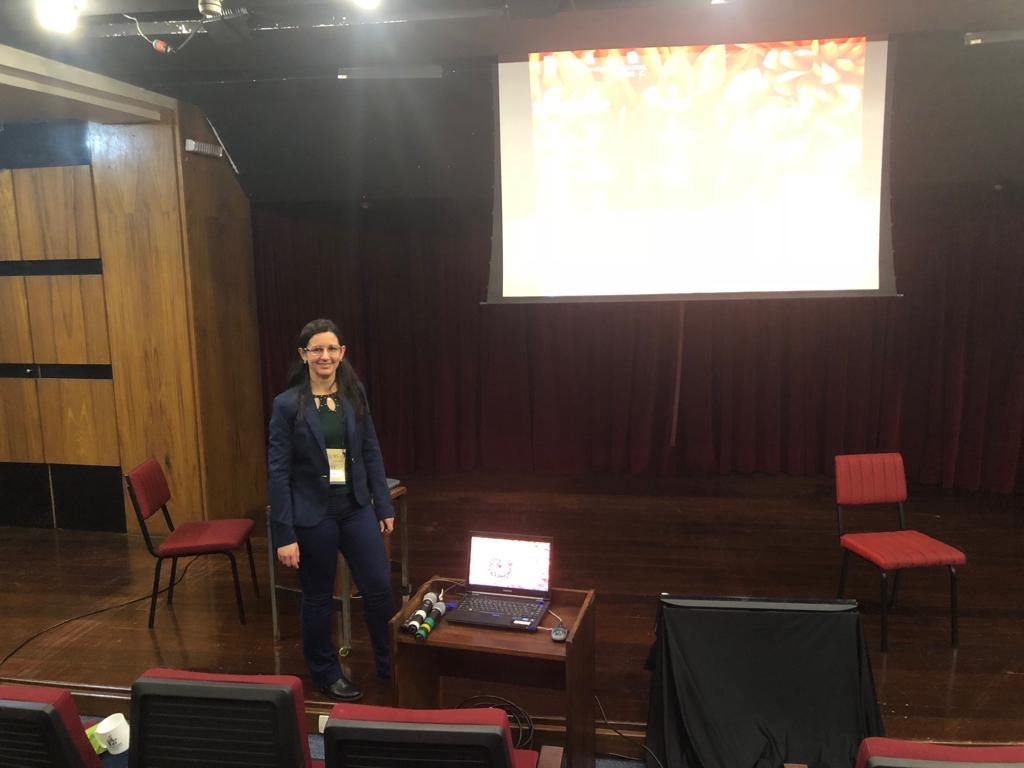 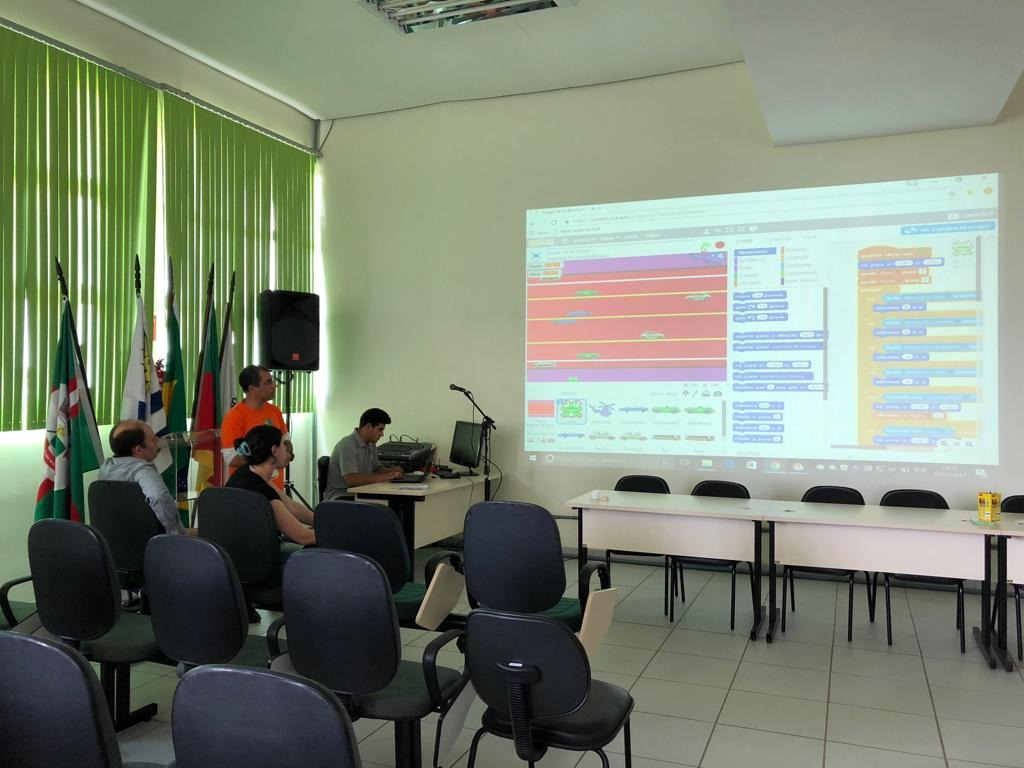 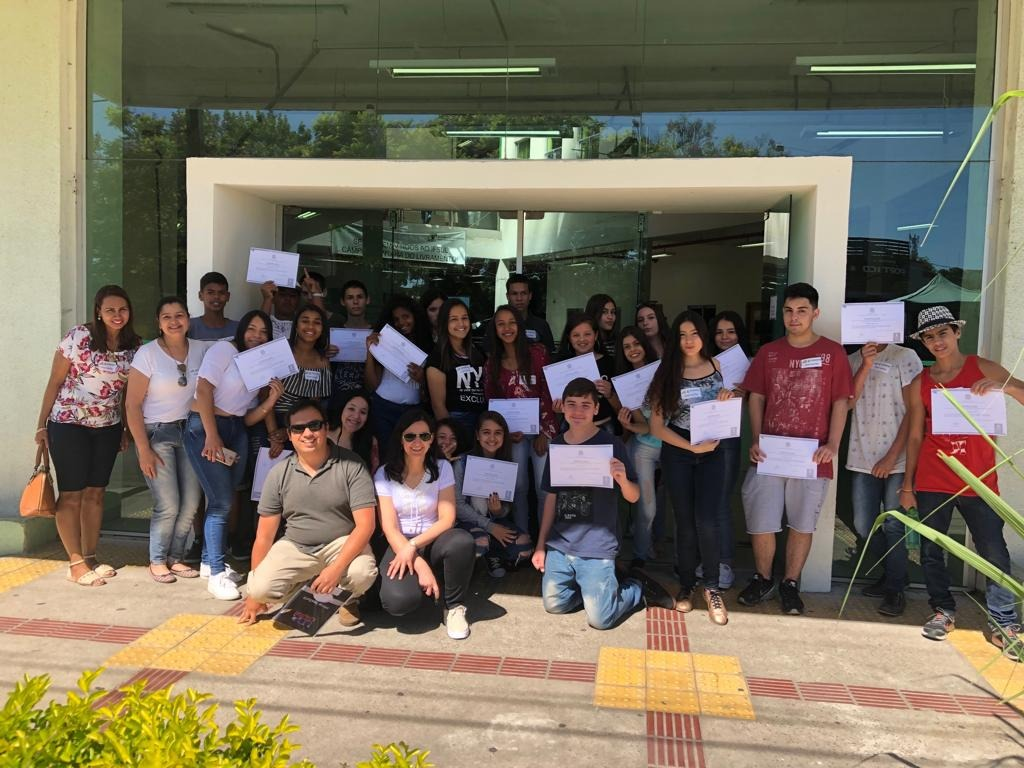 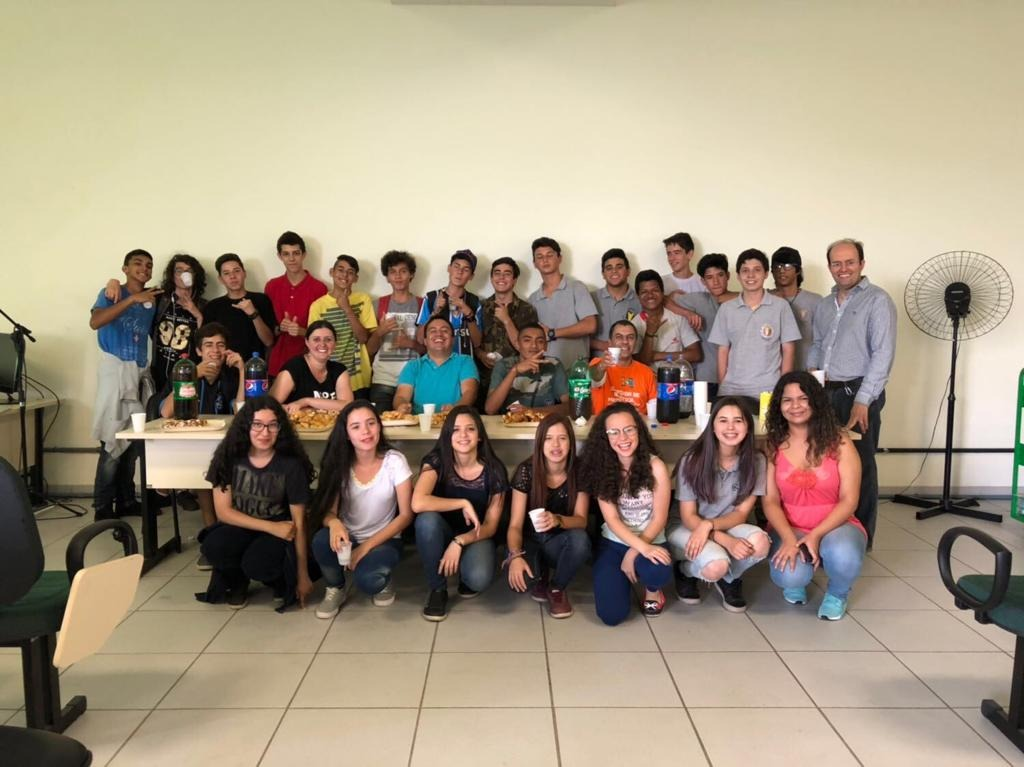 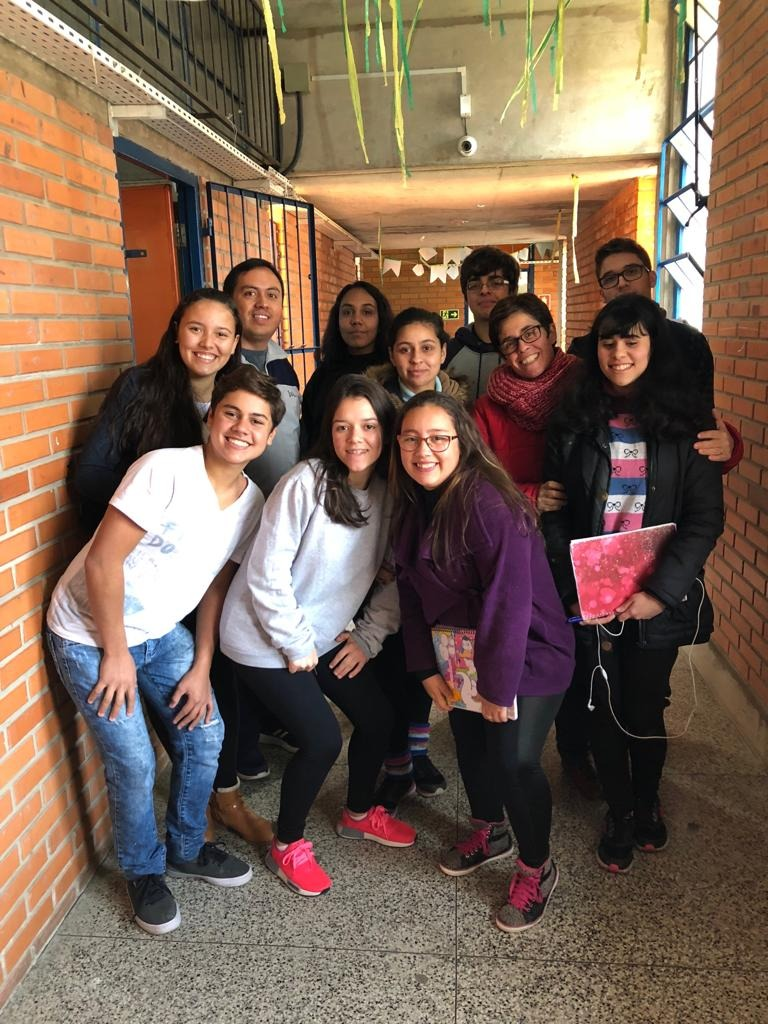 Permanência
[Speaker Notes: Estudo]
Ações de extensão
15 ações
18 alunos bolsistas
Destaques:
2º Fórum de Cozinha Fronteiriça



Mi lengua tu lengua, nossa cultura
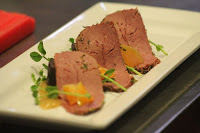 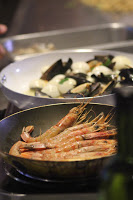 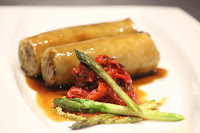 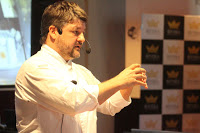 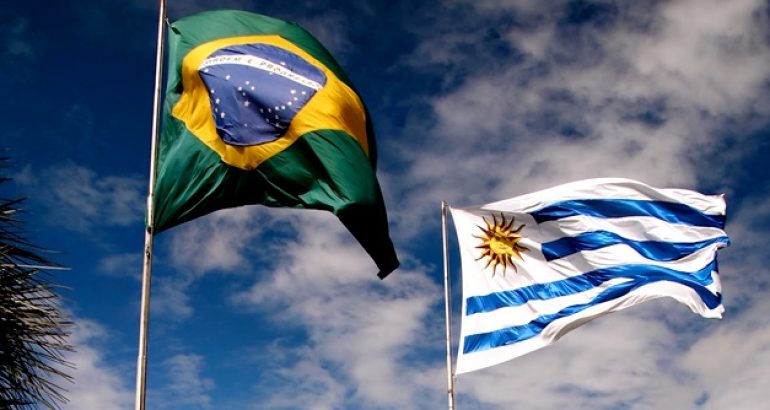 Formulário de desistência
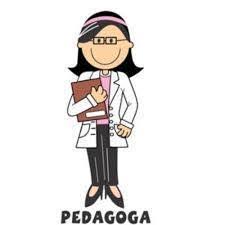 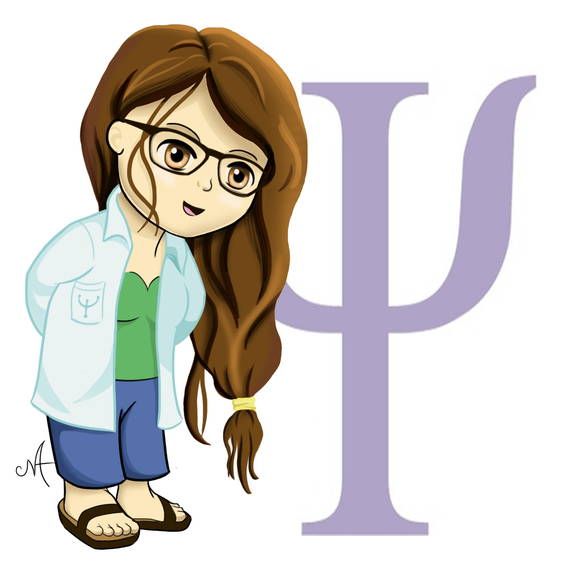 Família x eventos
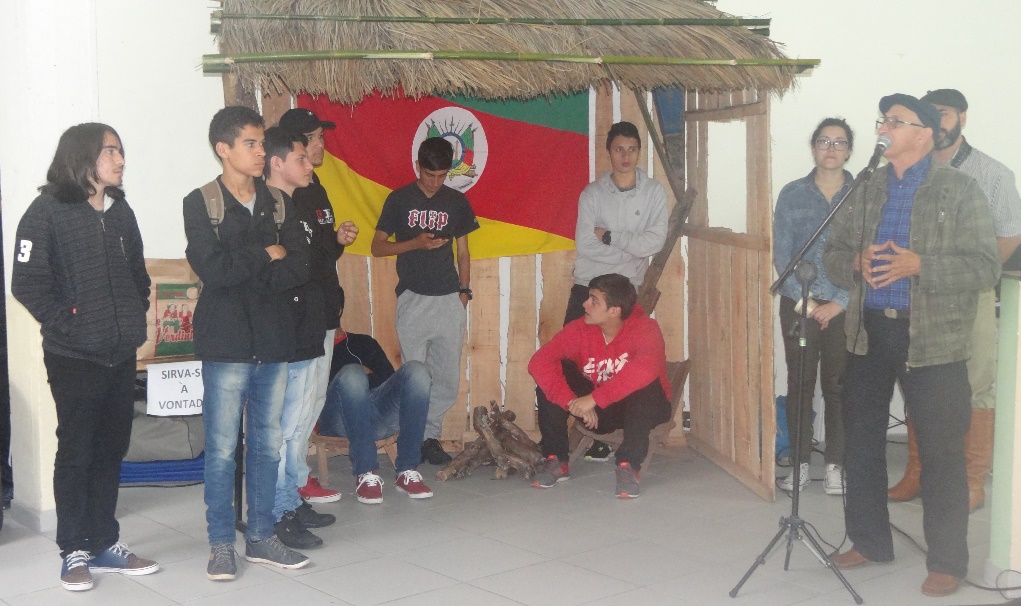 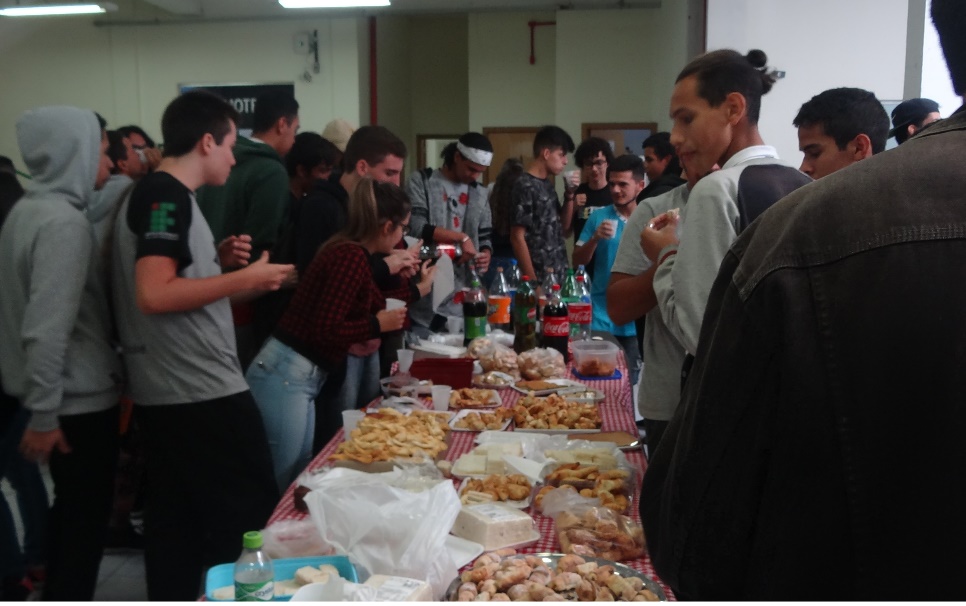 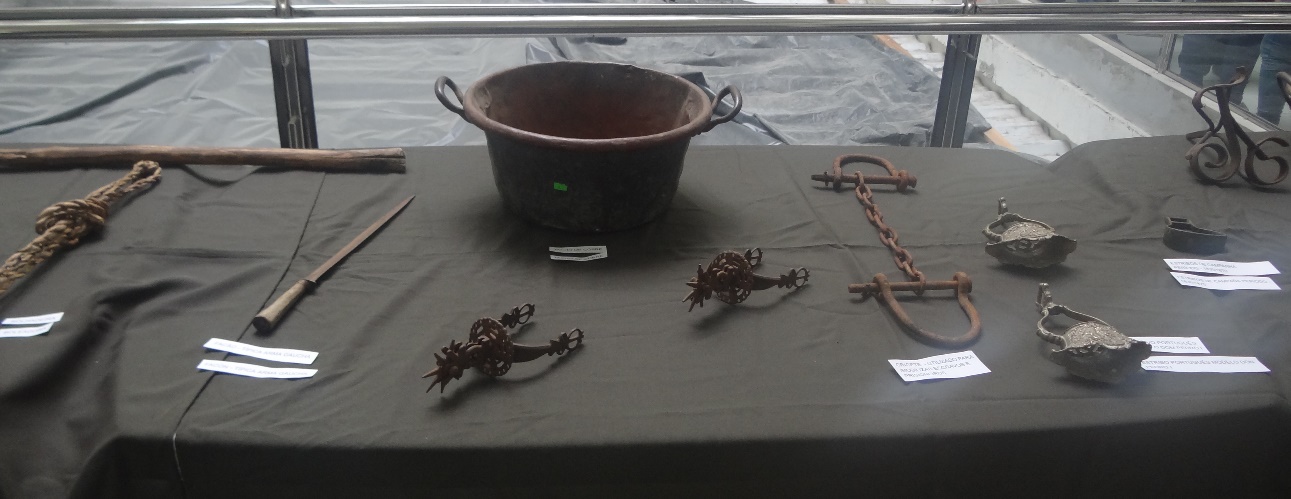 Projetos Bolsas do câmpus
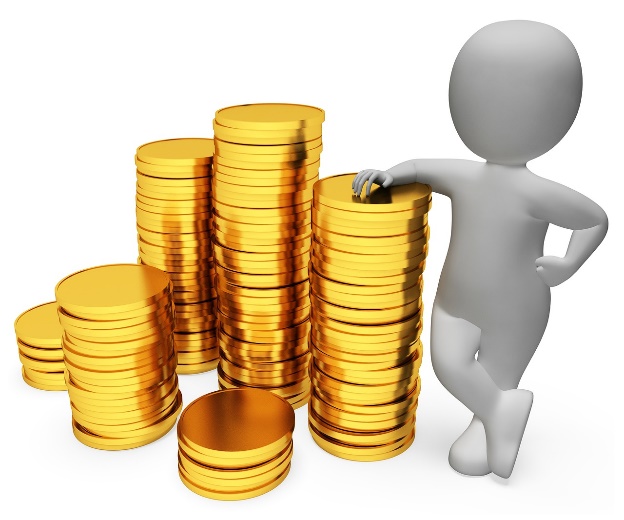 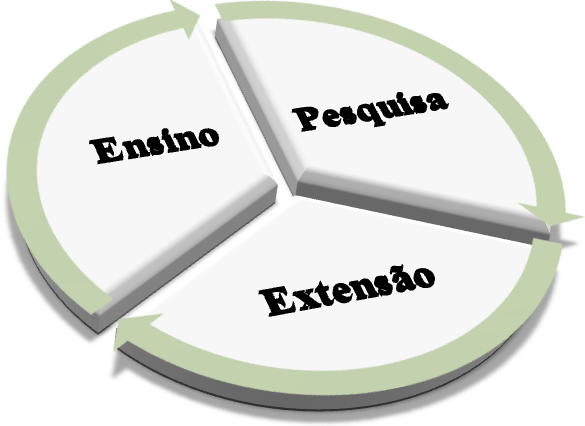 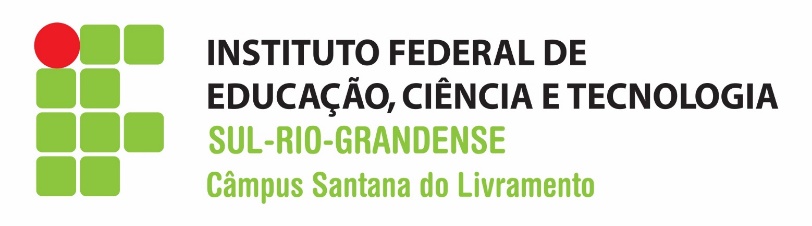 Êxito
[Speaker Notes: Estudo]
Reunião de pais
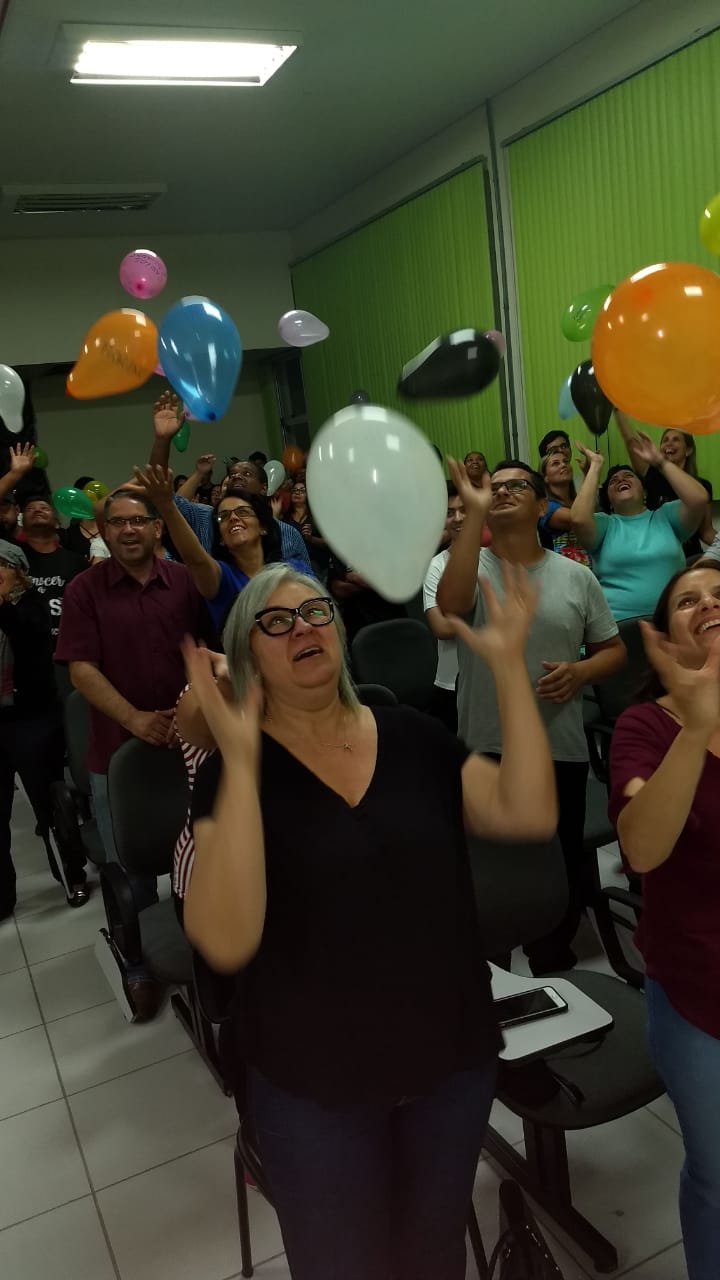 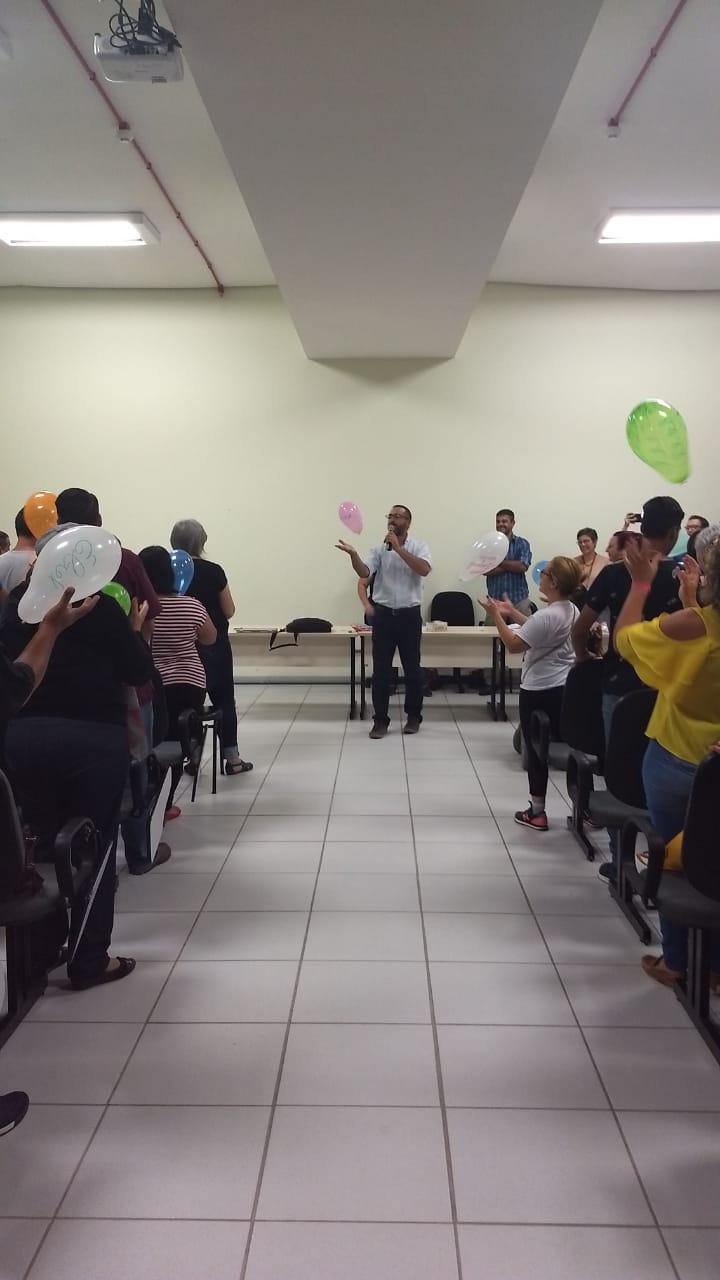 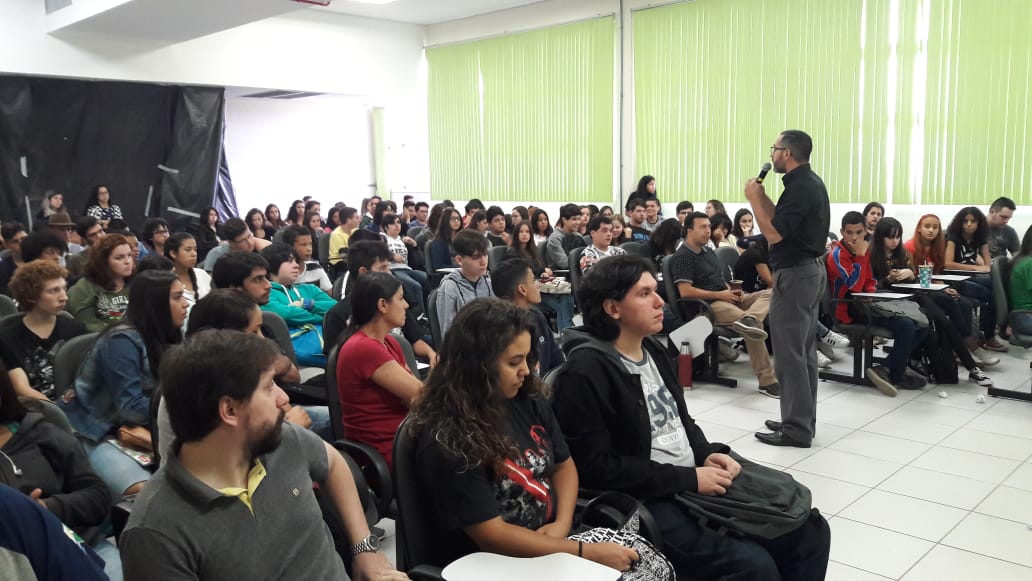 Conselhos de classe
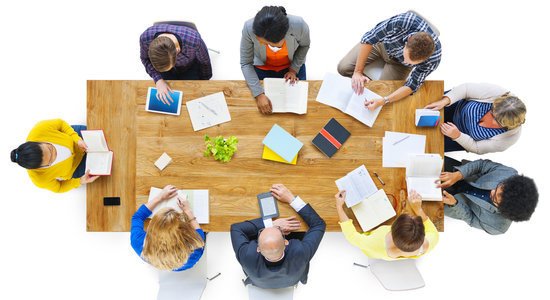 Pré     Conselho     pós
Estágio obrigatório em tempo certo
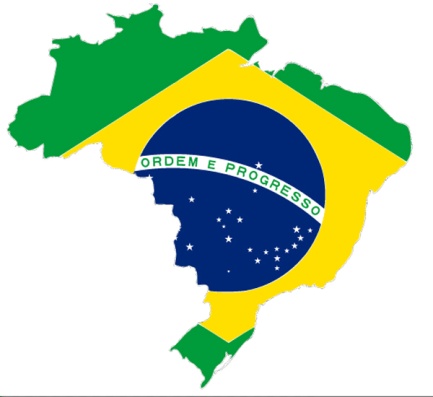 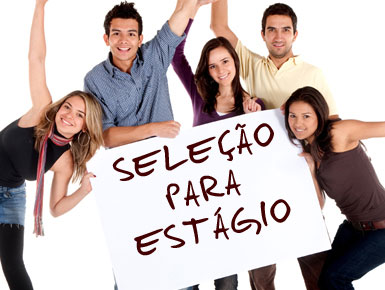 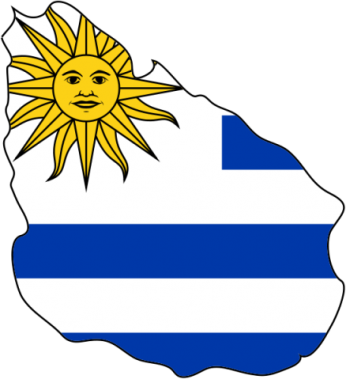 Projetos de pesquisa e extensão x estágios
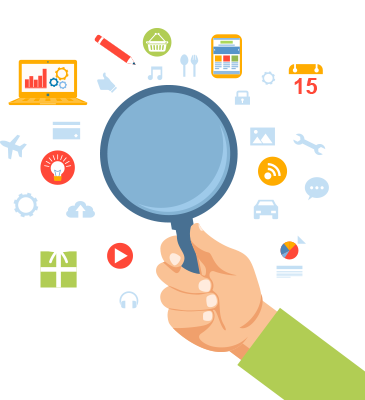 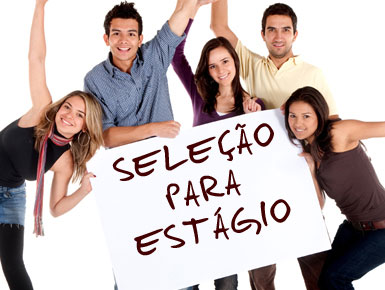 Monitorias acadêmicas
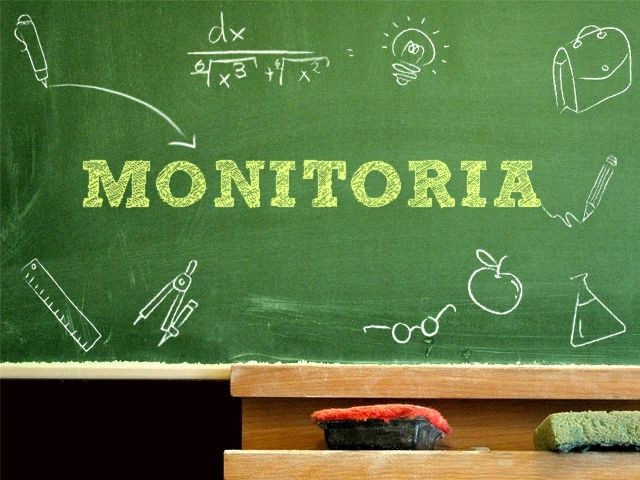 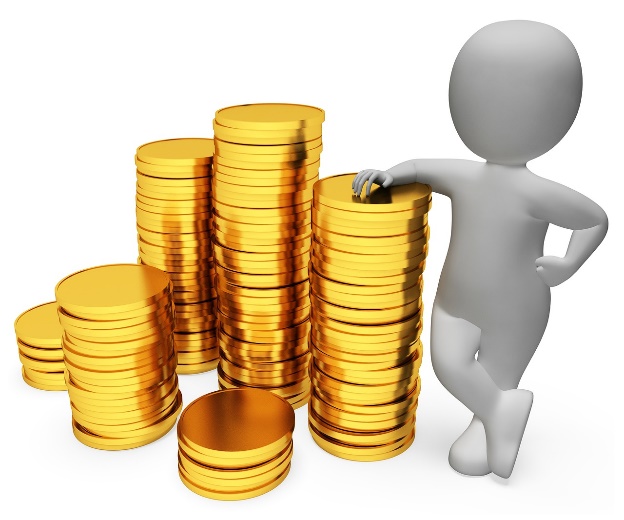 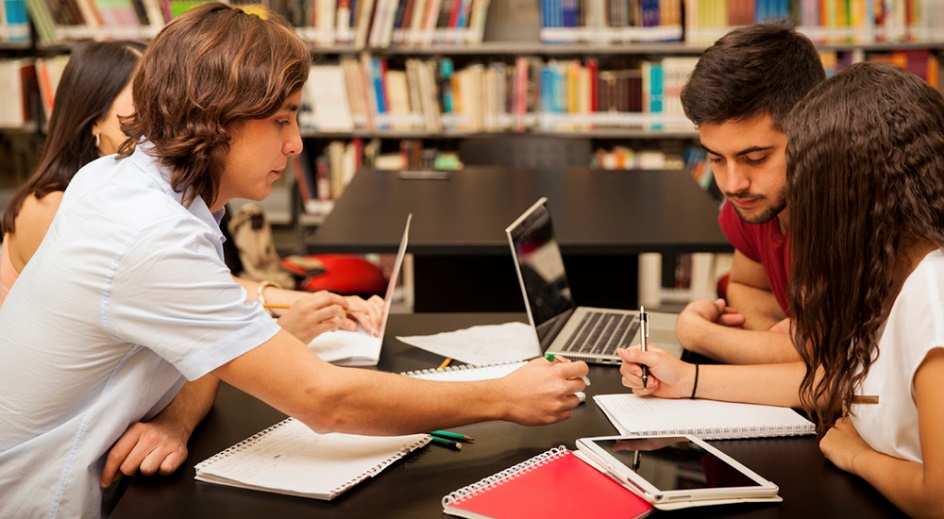 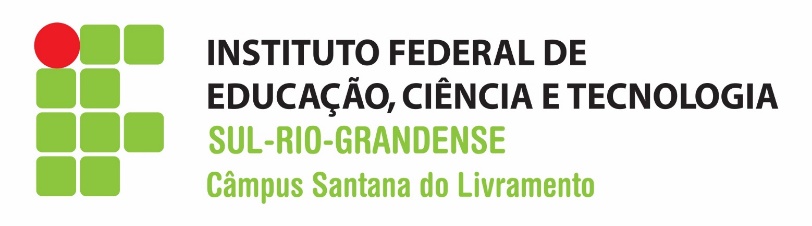 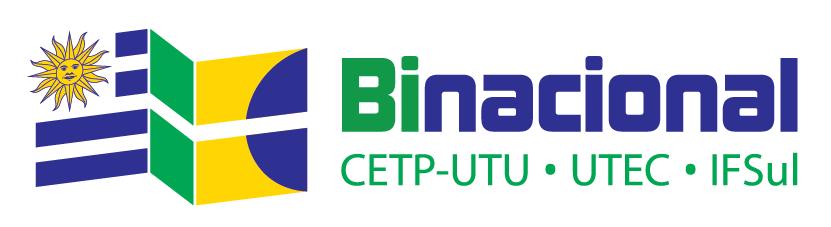 Os Cursos Binacionais são uma realidade 
feitos de pequenas grandes conquistas.
Fruto do trabalho de muitas pessoas.
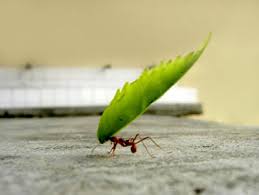 [Speaker Notes: Estudo]